Урок окружающего мира в 4 классе
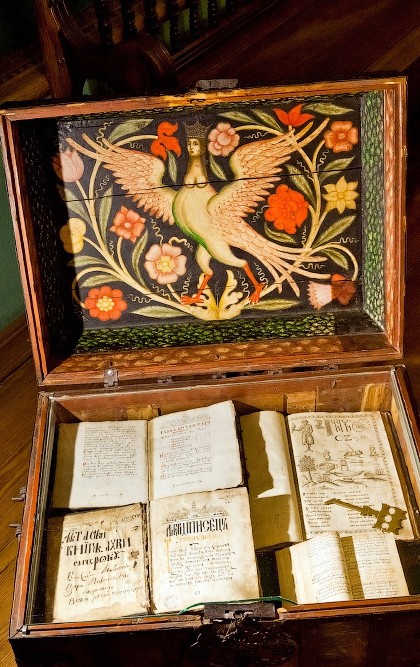 СОКРОВИЩНИЦА
Место хранения сокровищ (С.И. Ожегов ) 

2. Место хранения драгоценностей, сокровищ.
 (В. И. Даль)
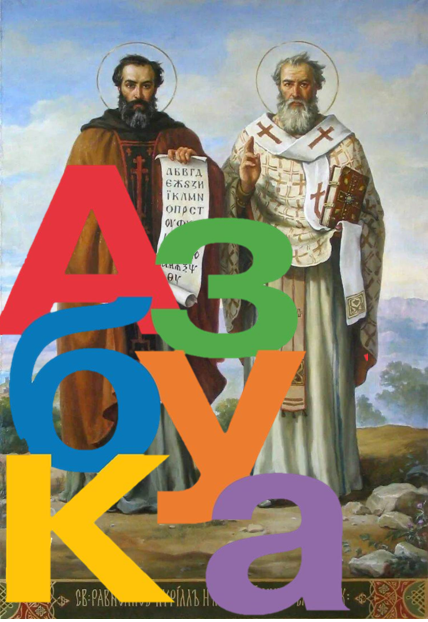 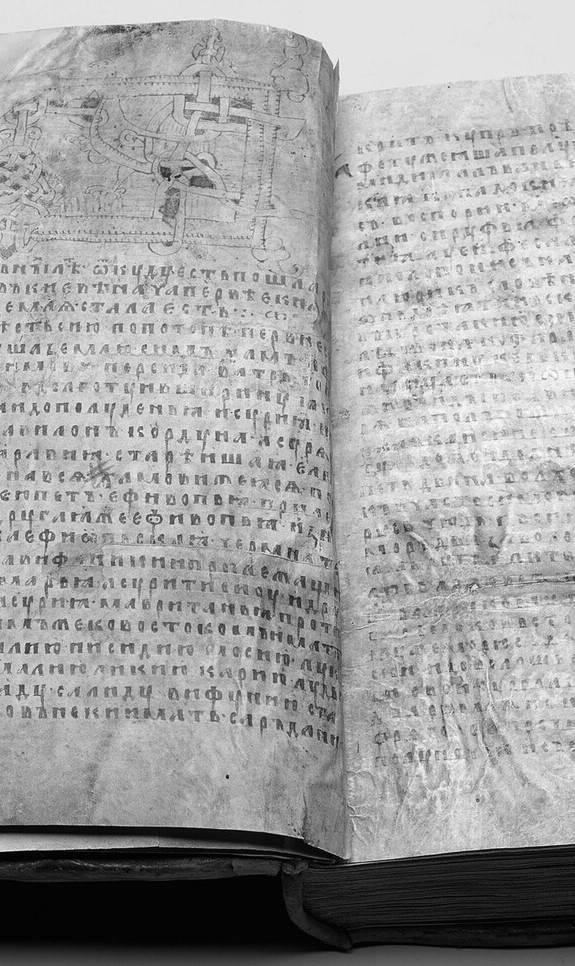 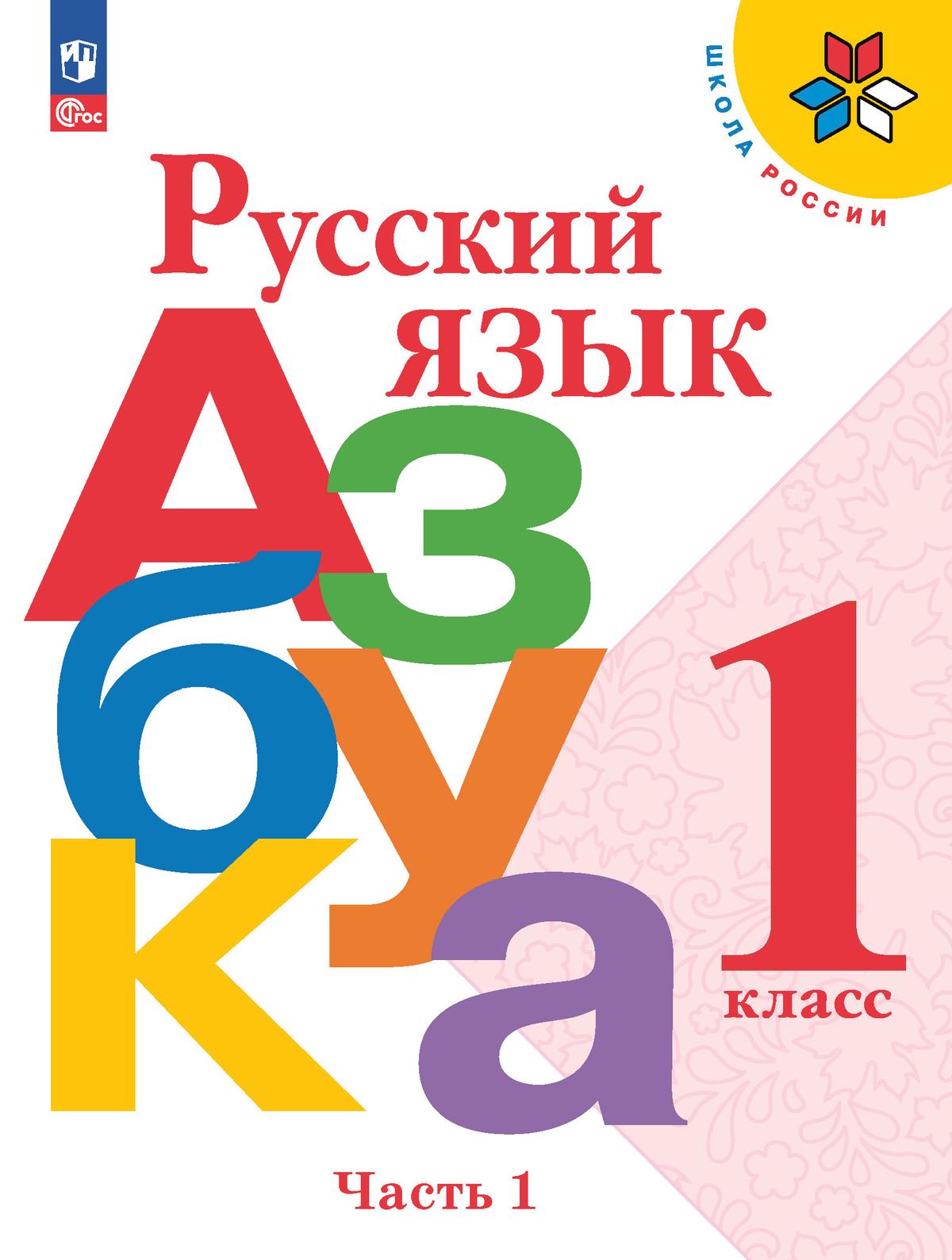 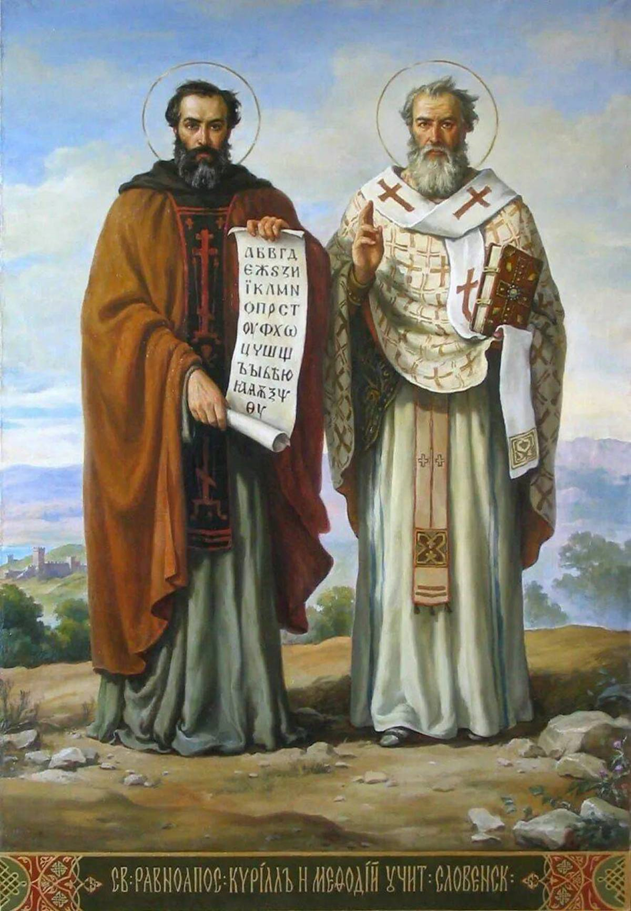 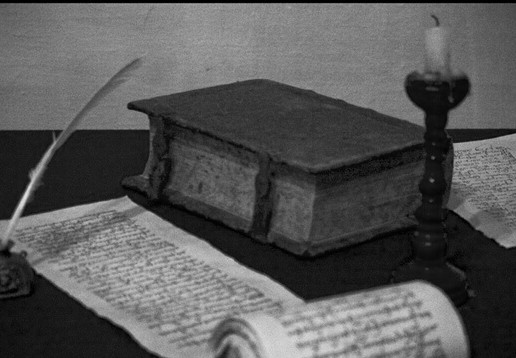 1.Укажите создателей славянской азбуки:
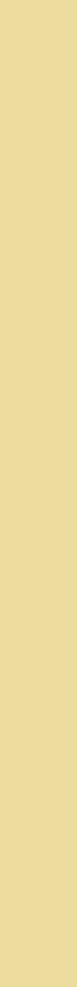 Кирилл и Мефодий
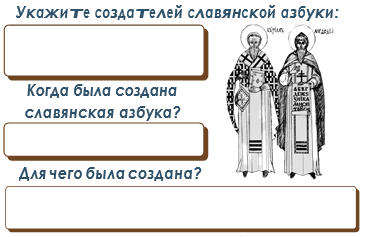 2.В каком году была создана  славянская азбука?
В 863 году
3.Для чего была создана?
Познакомить с христианством славянские народы
4. В 863 году Кирилл при помощи брата создал алфавит, состоящий из 38 знаков, который назвали . . .
Глаголица
5. Глаголица была упрощена учеником Кирилла и получила название . . .
Кириллица
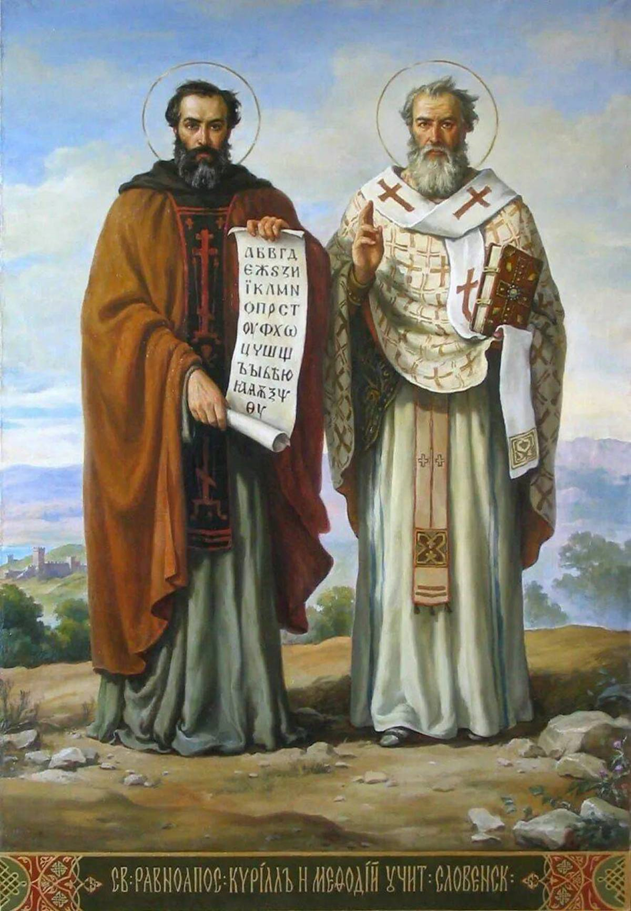 24 мая
День славянской письменности и культуры
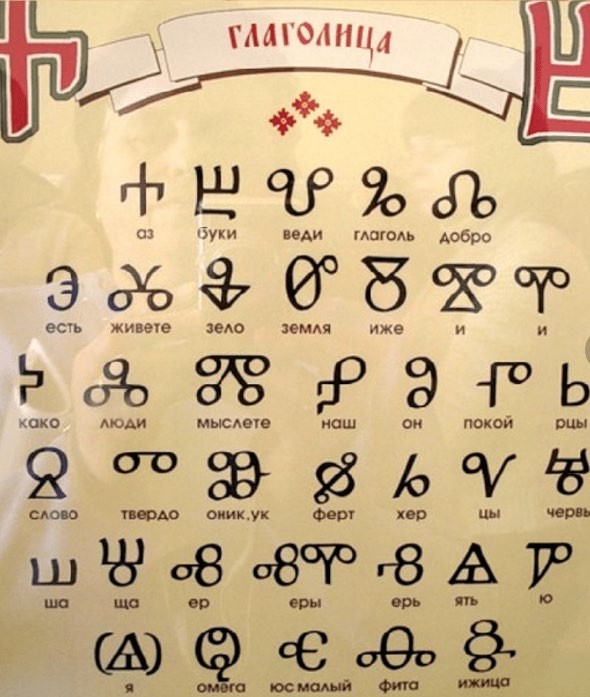 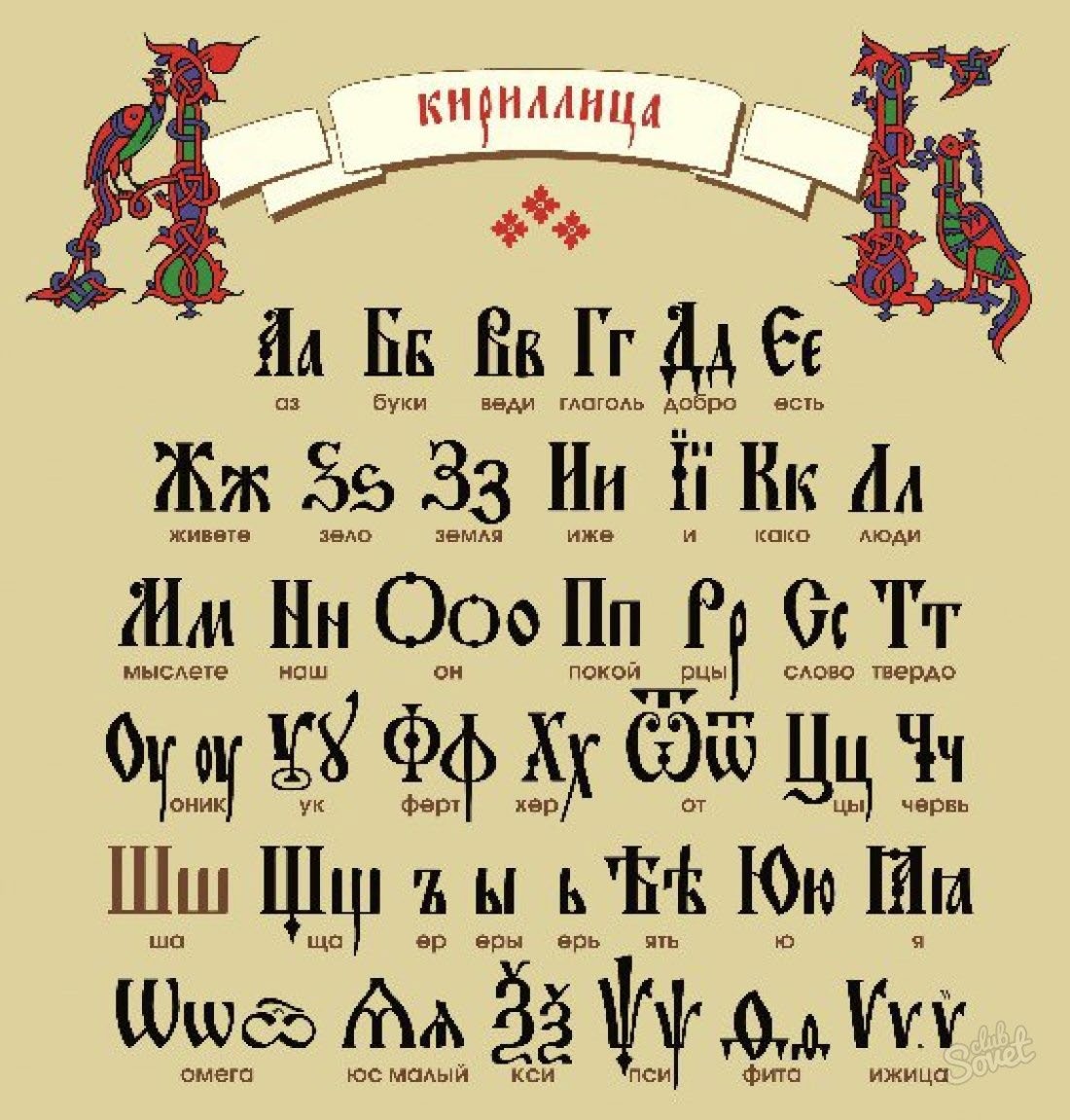 @annlessons
1
2
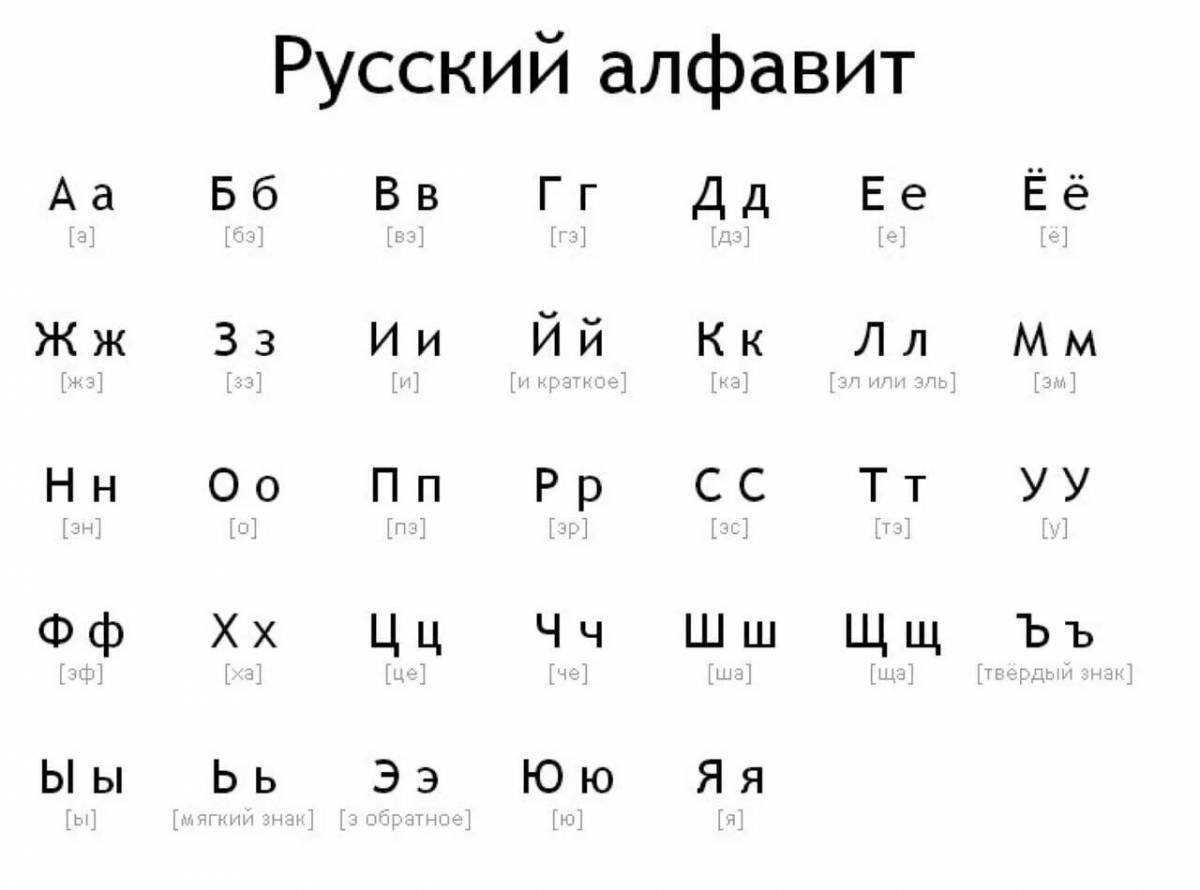 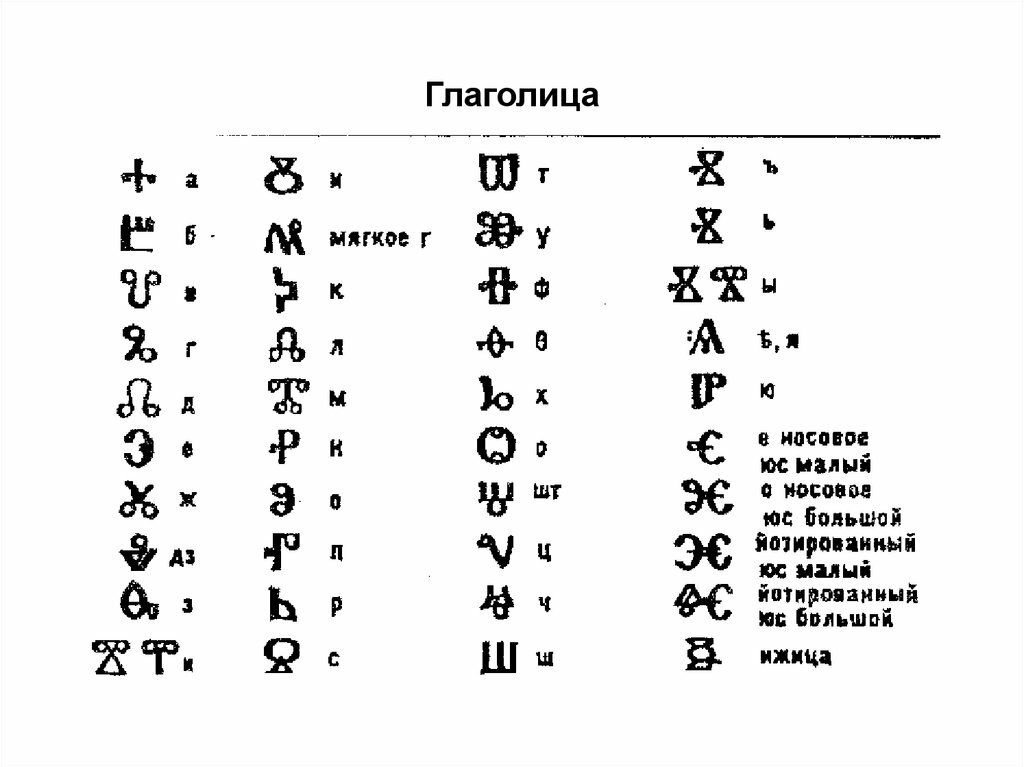 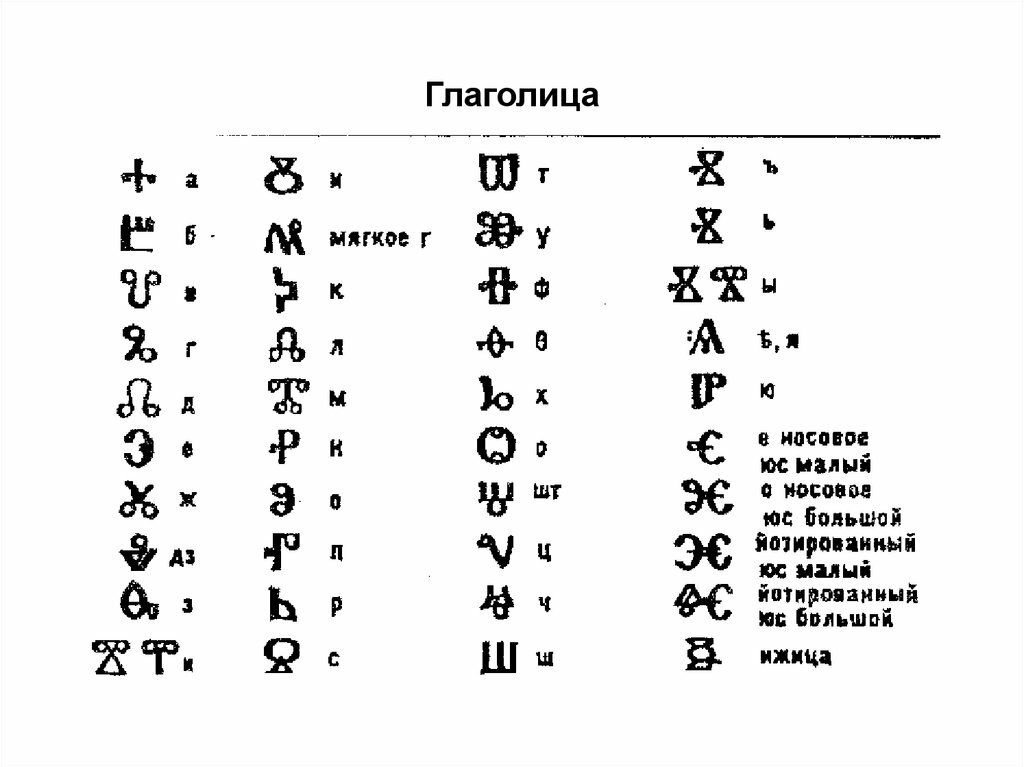 3
4
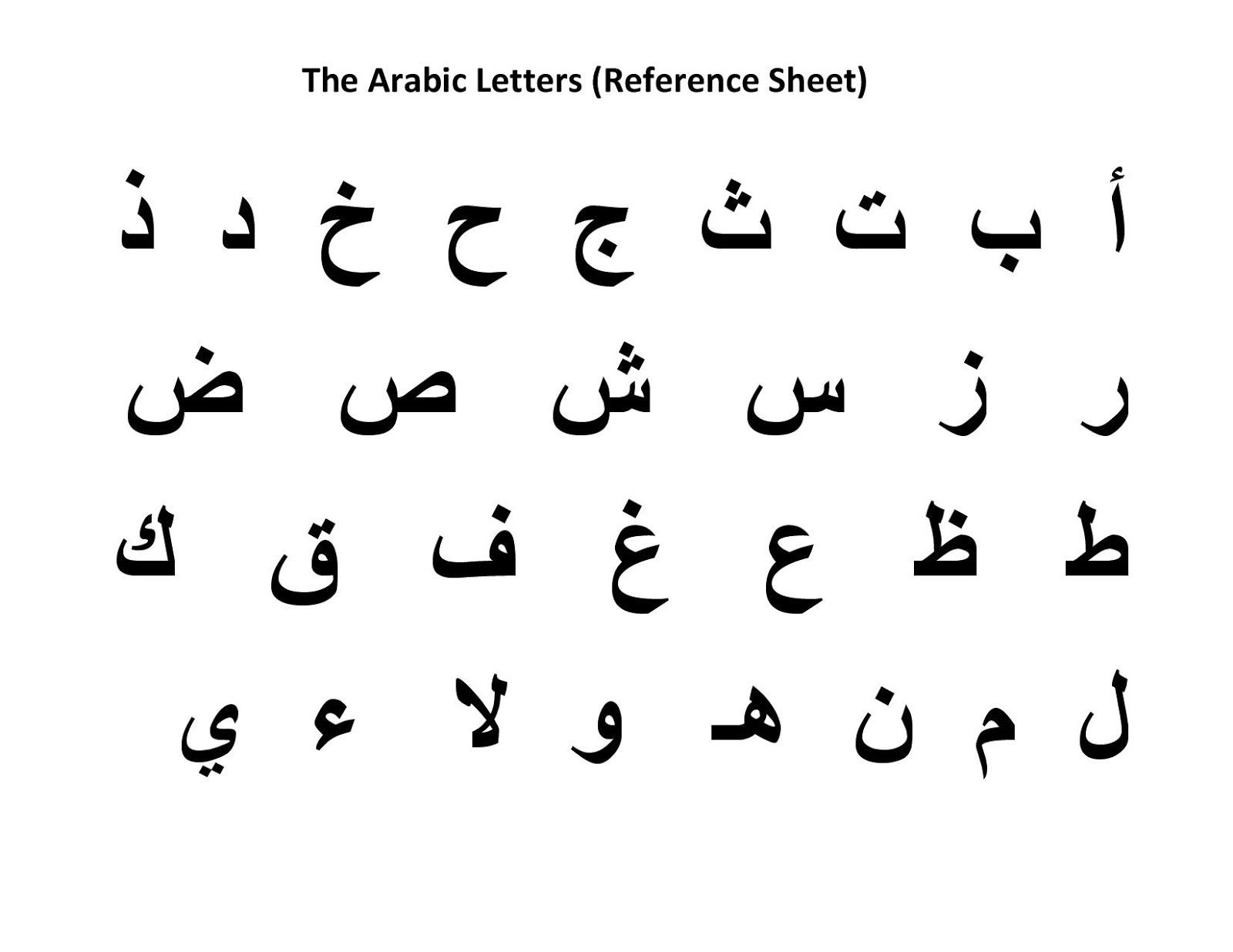 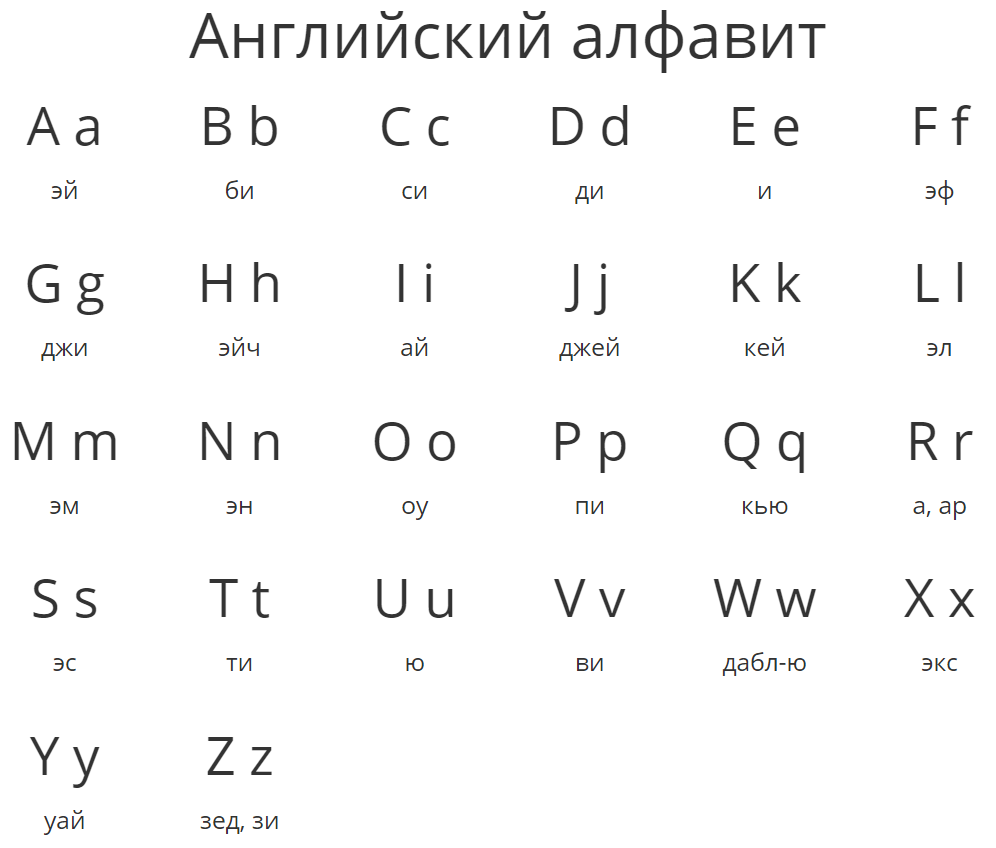 1
2
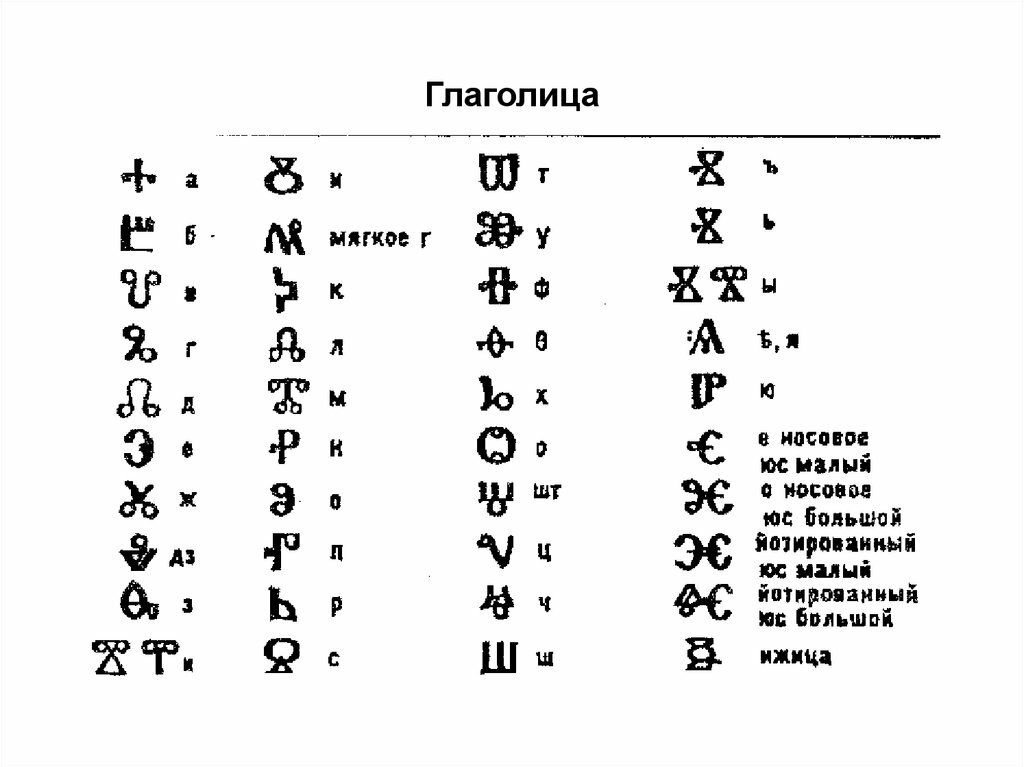 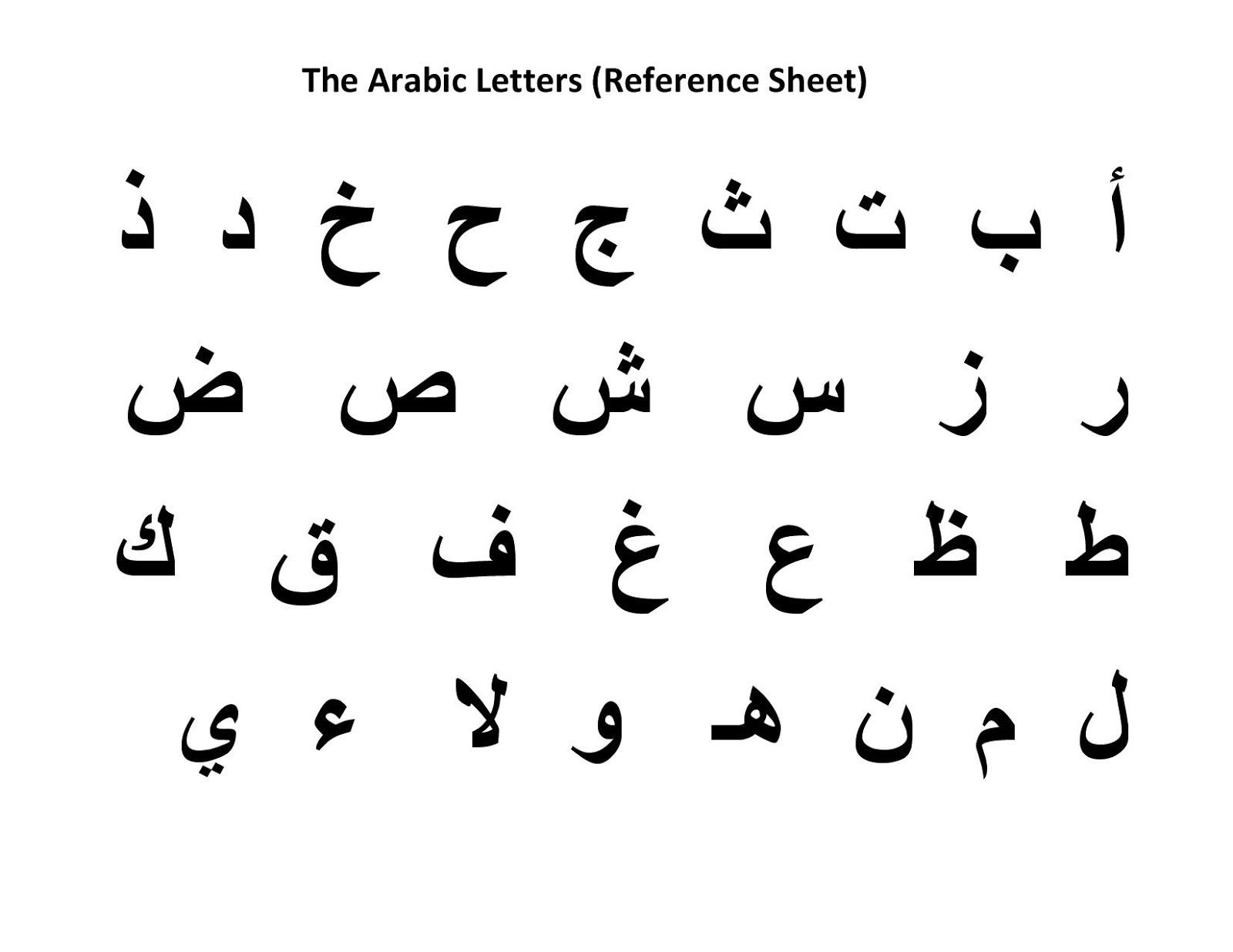 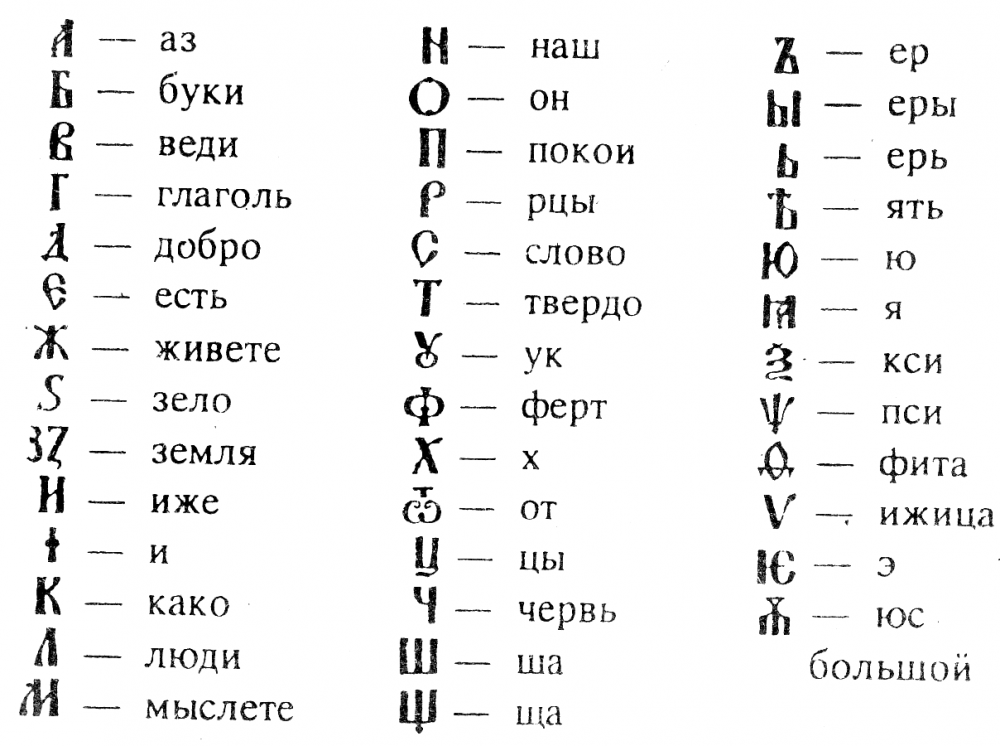 4
3
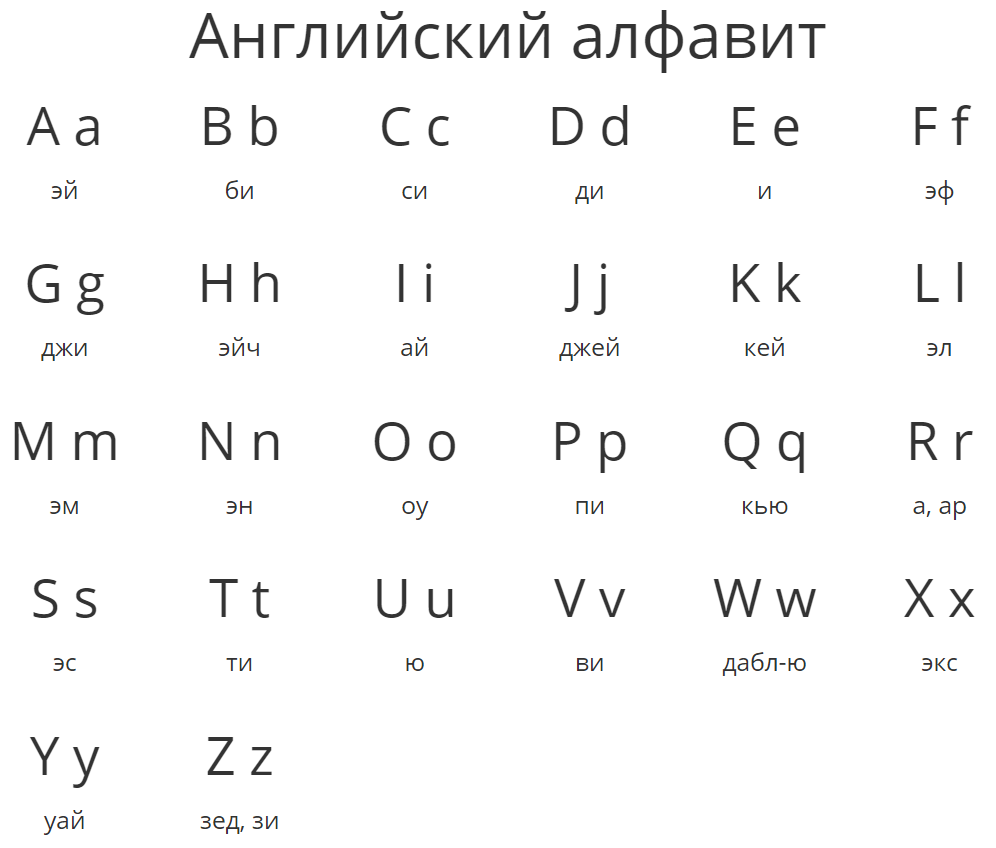 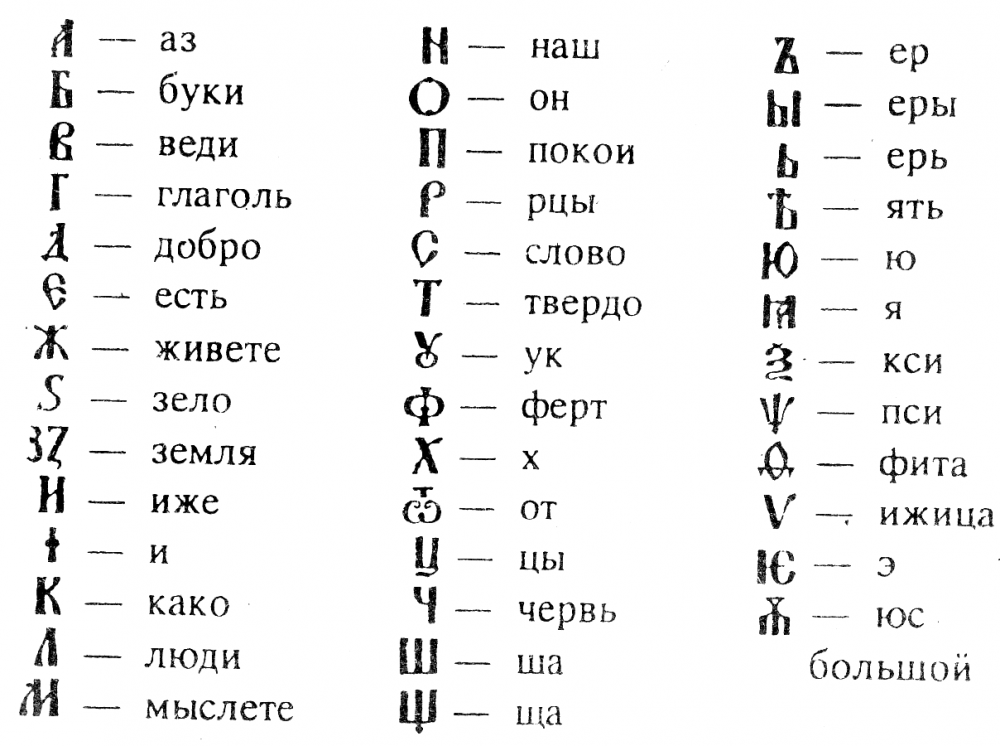 КНИГИ
РУКОПИСНЫЕ КНИГИ
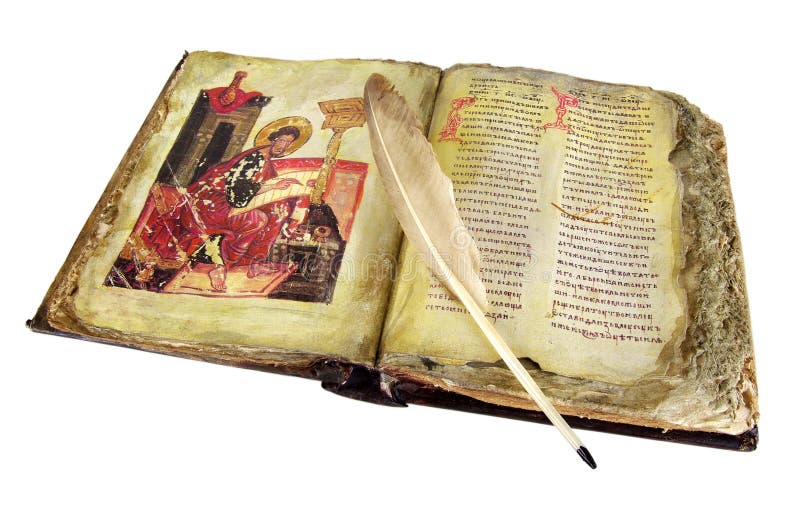 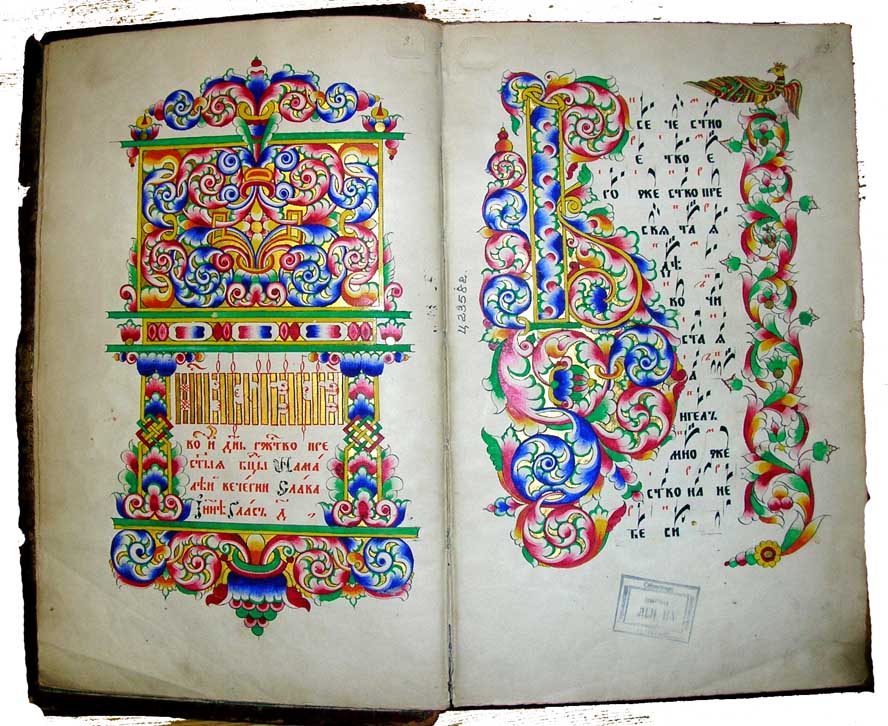 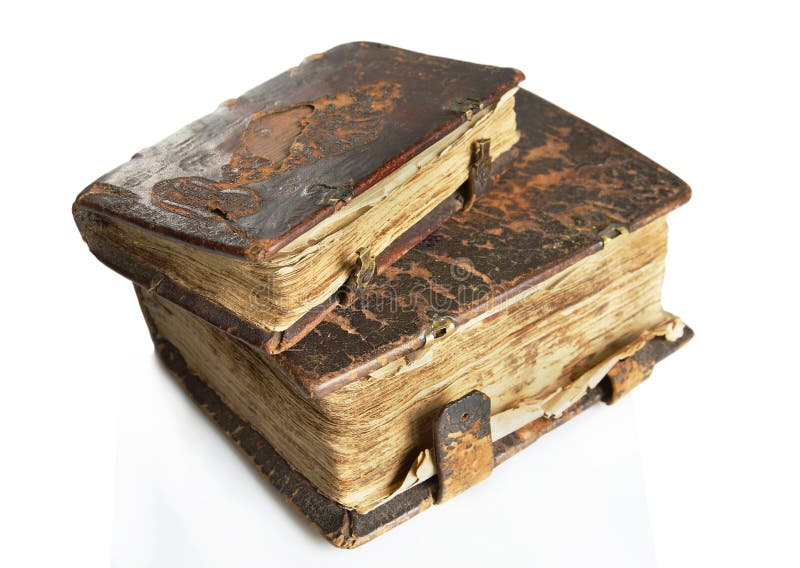 МАСТЕРА
Над созданием книги трудились несколько мастеров:  переписчики текста, художники, переплётчики.
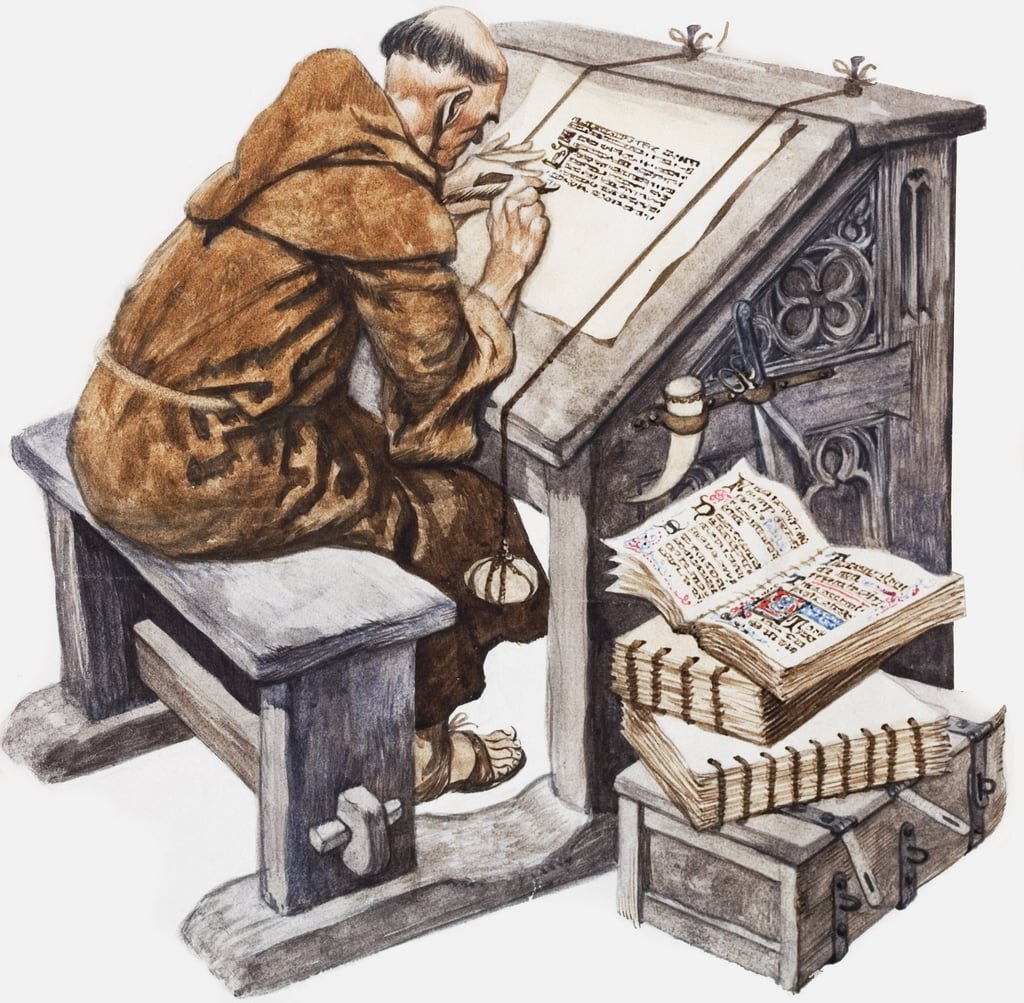 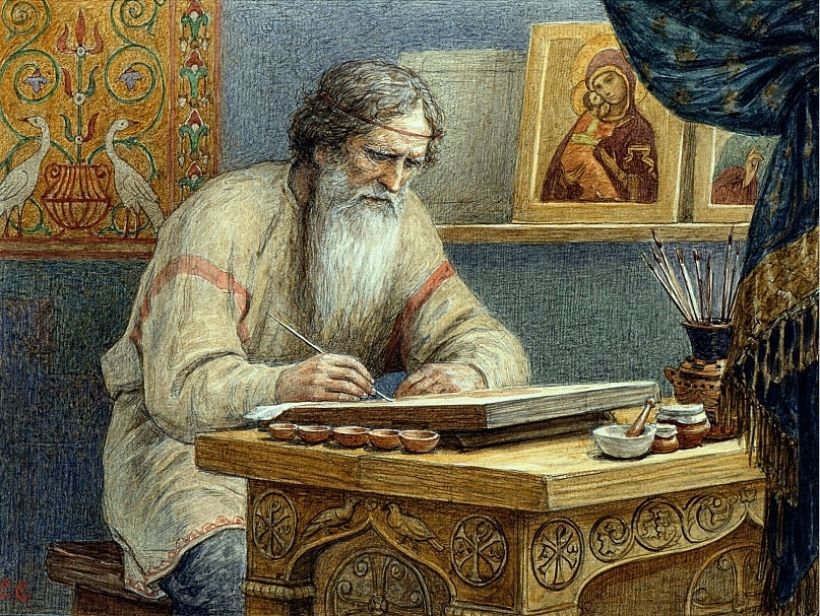 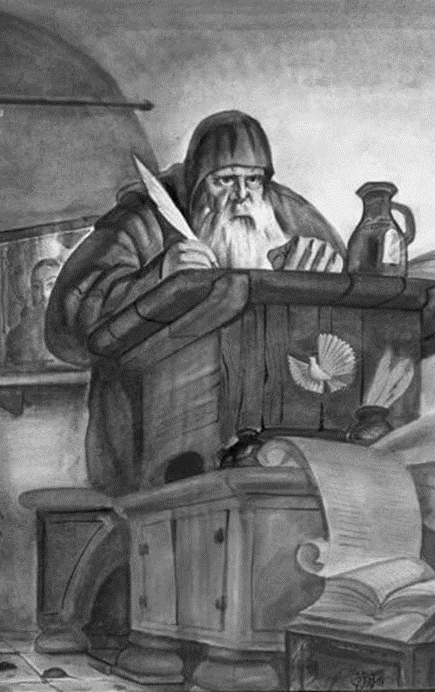 МАТЕРИАЛ
До XIV века для письма использовался  пергамен – материал из телячьей кожи.	С появлением пергамена изменилась форма книги - вместо  свитка приобрела вид, близкий к современному.Листы пергамена обрезались по краям, им придавалась  прямоугольная форма. Сложенные пополам, они представляли  собой 4 книжных страницы - тетрадь.
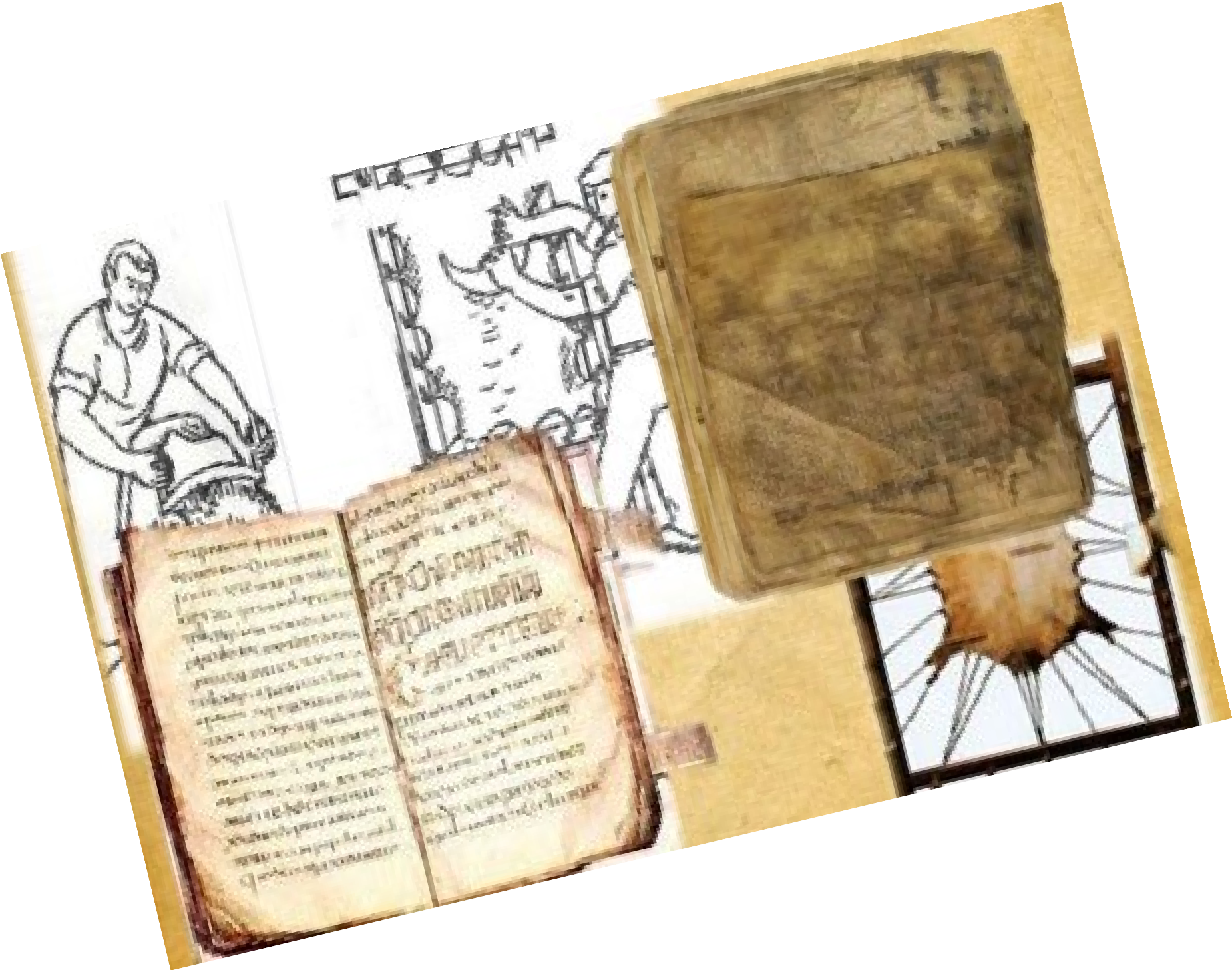 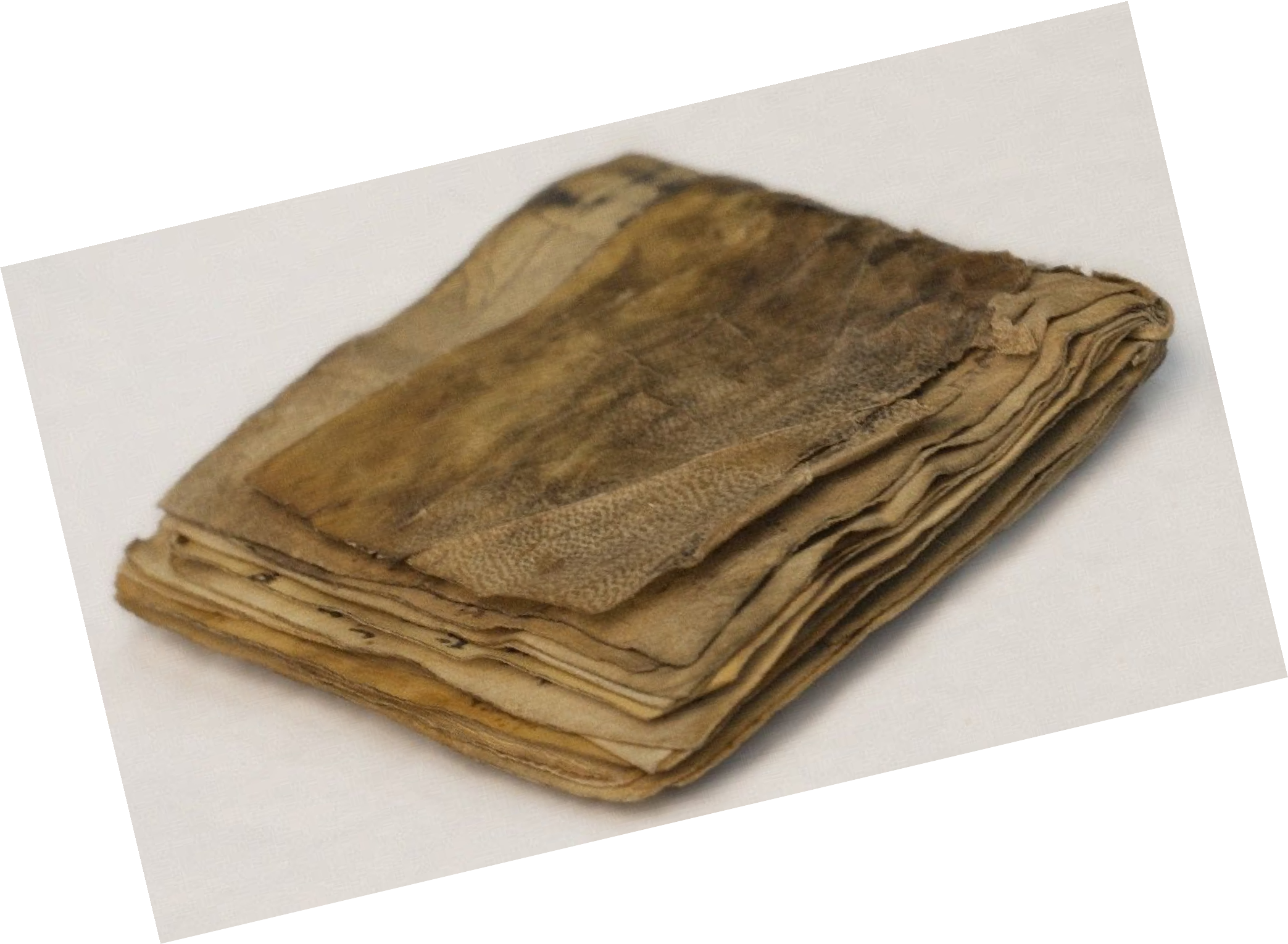 ПЕРО И ЧЕРНИЛА
В качестве основных инструментов письма в записях  упоминаются "перо" и "чернила".

	Для украшения рукописей использовали природные  краски.
охра — светло-желтая краска, 

киноварь – оранжево-красного
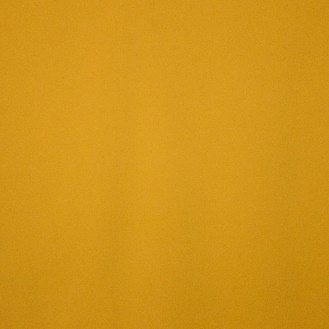 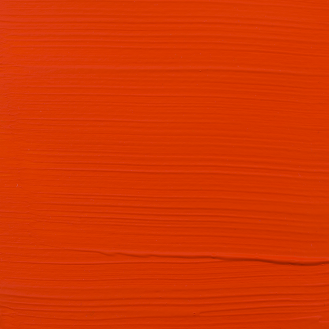 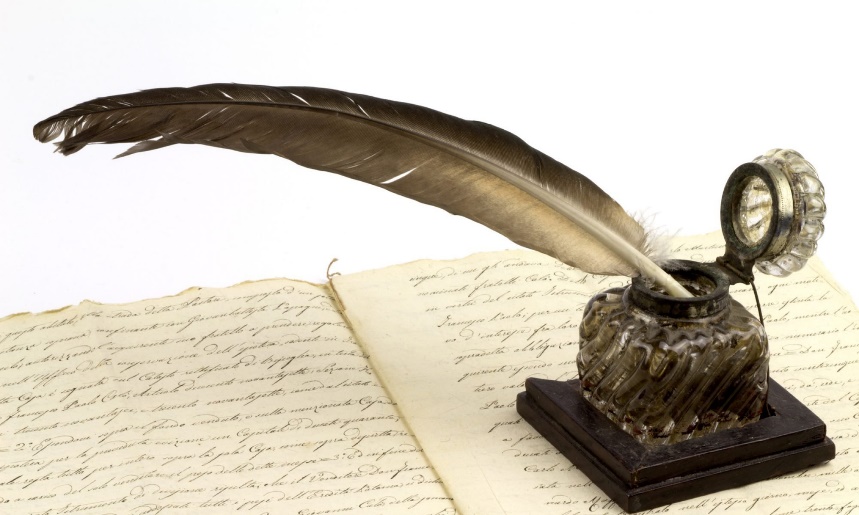 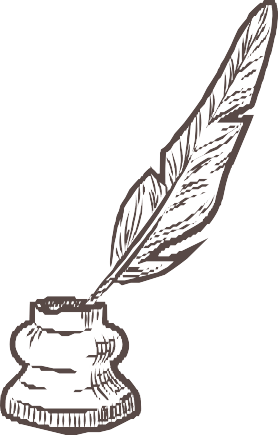 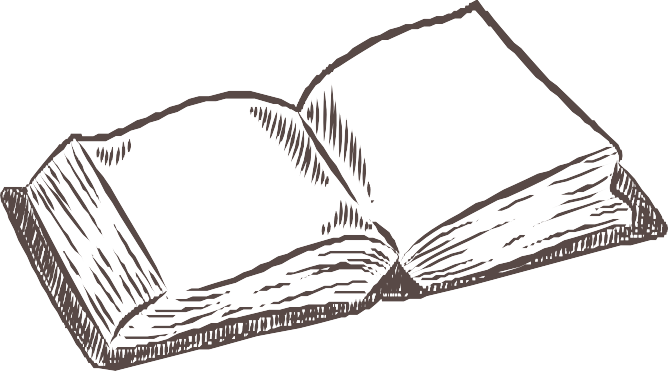 УКРАШЕНИЯ
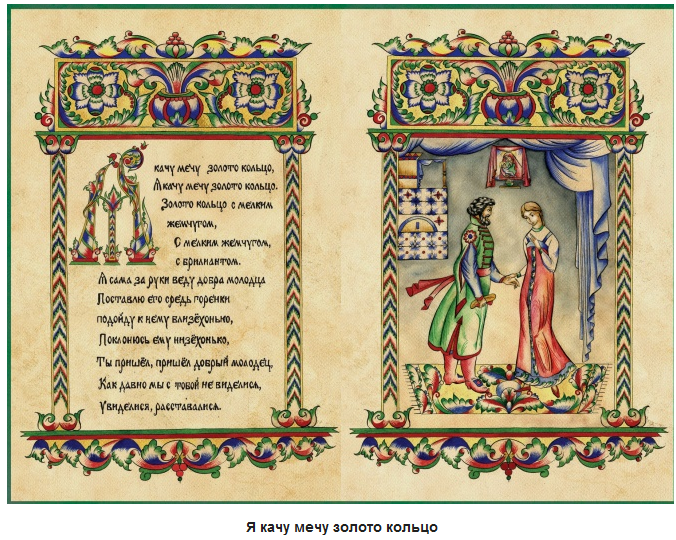 Заставка
Миниатюра
Буквица 
(инициалы)
Орнамент
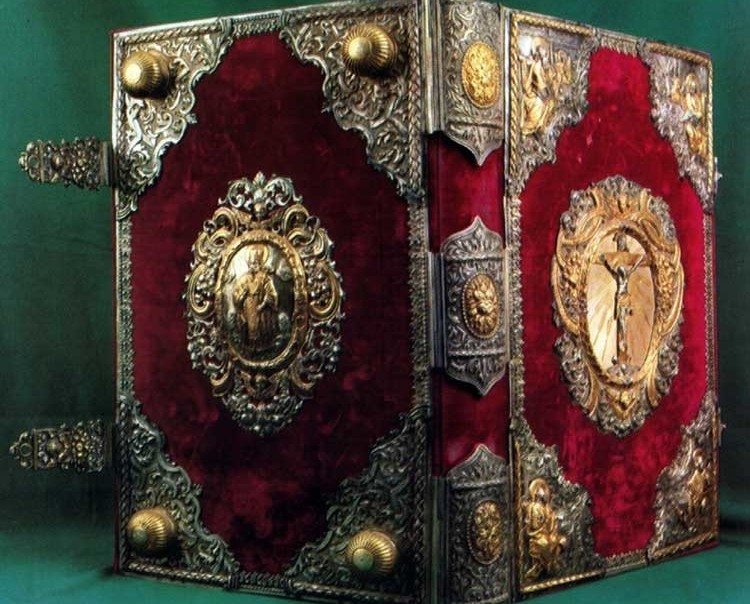 ПЕРЕПЛЁТ
Переплеты изготовляли из деревянных  досок, которые обтягивали кожей. 

	Верхнюю крышку переплета порою украшали драгоценными камнями,  жемчугом.
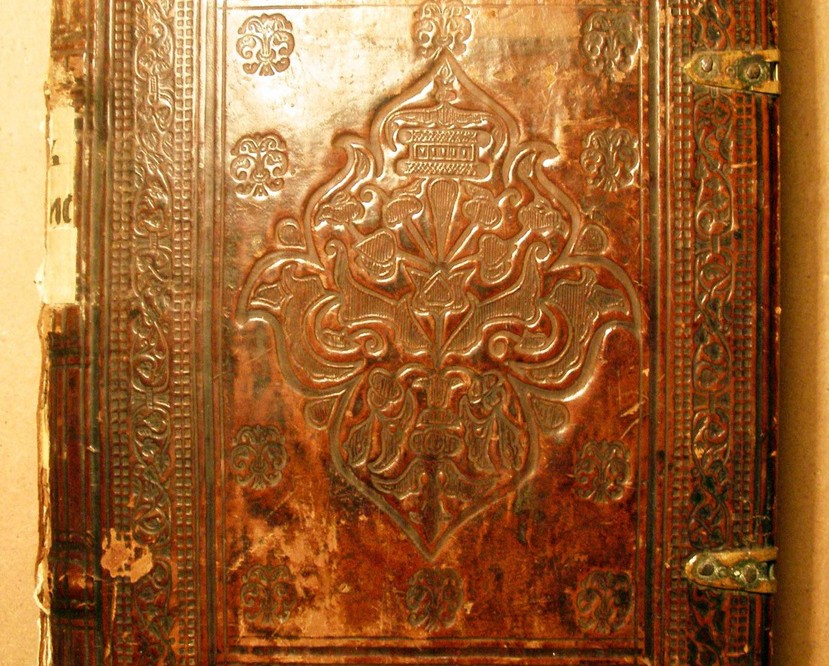 @annlessons
ЛЕТОПИСЬ
.
	Это запись исторических событий, связанных с жизнью государства
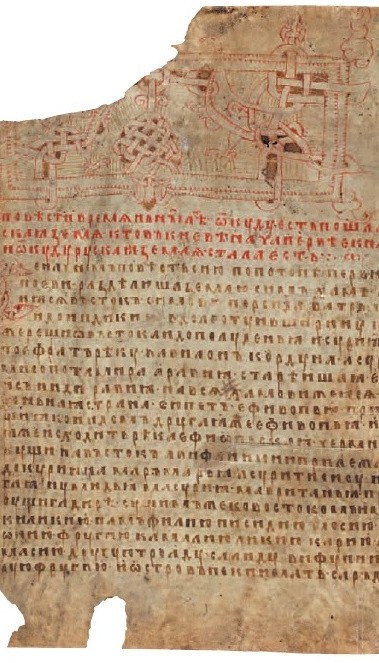 Велись летописи по годам (из лета в лето)
	Обычно летописи составляли монахи
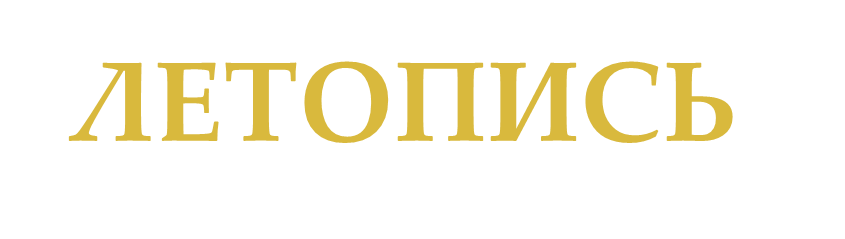 Самая известная летопись Древней Руси –
 «Повесть временных лет»
Создателем первой летописи на Руси был Нестор – монах из Киево-Печерского монастыре
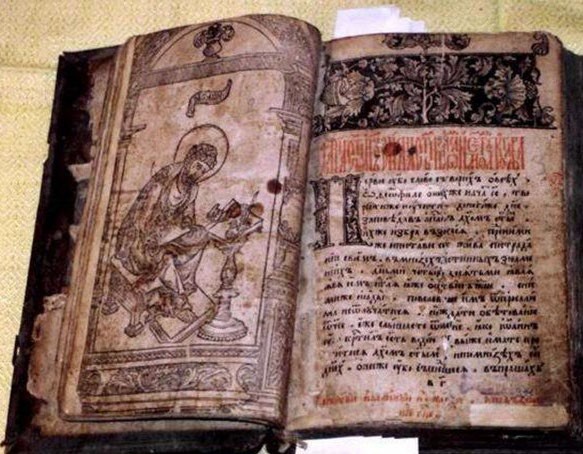 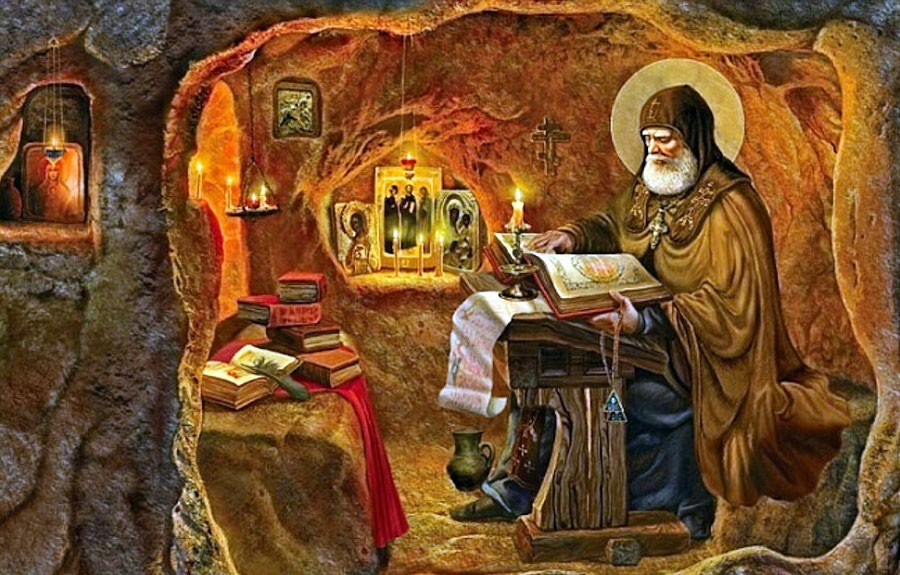 ТЕСТ ПО ТЕМЕ «КНИЖНАЯ СОКРОВИЩНИЦА ДРЕВНЕЙ РУСИ»
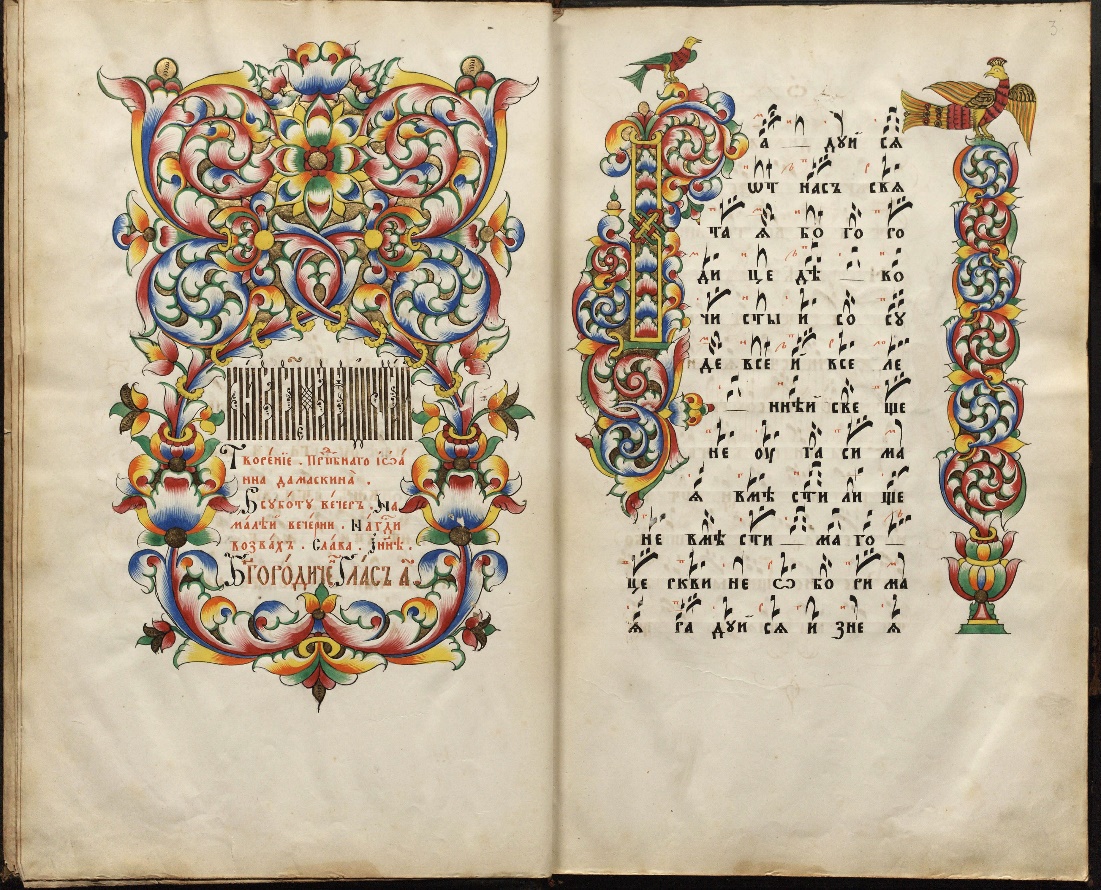 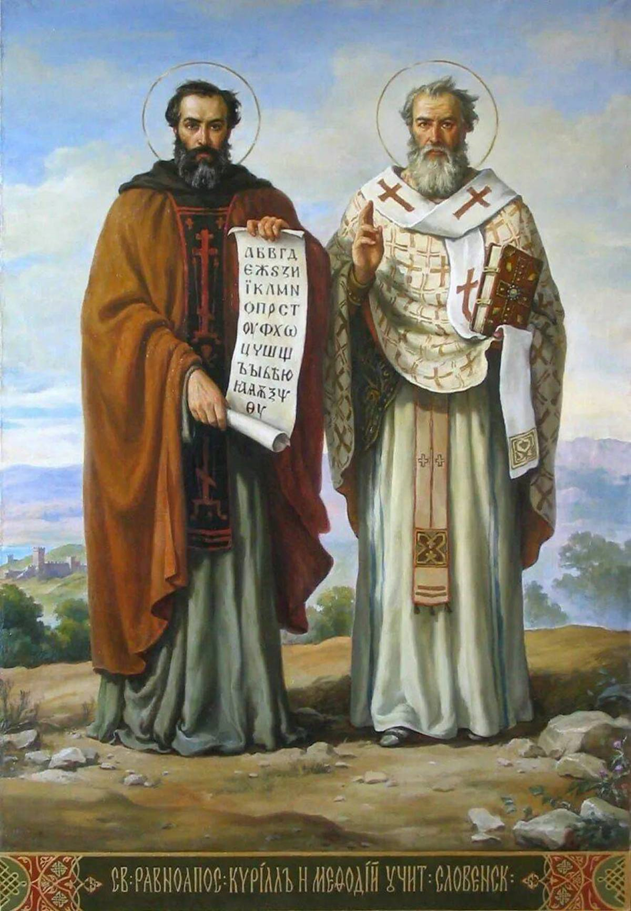 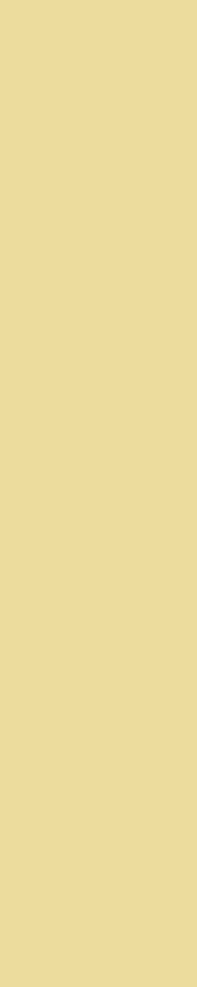 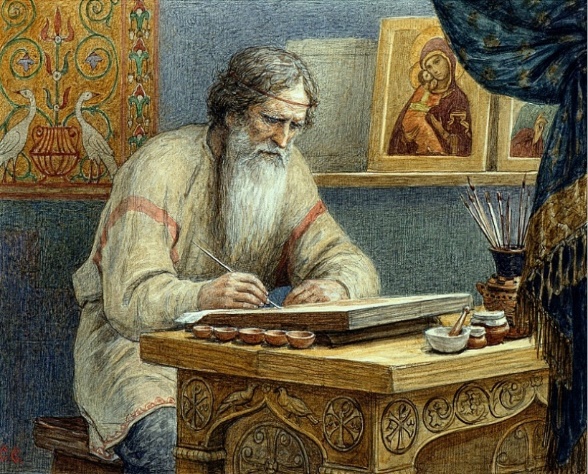 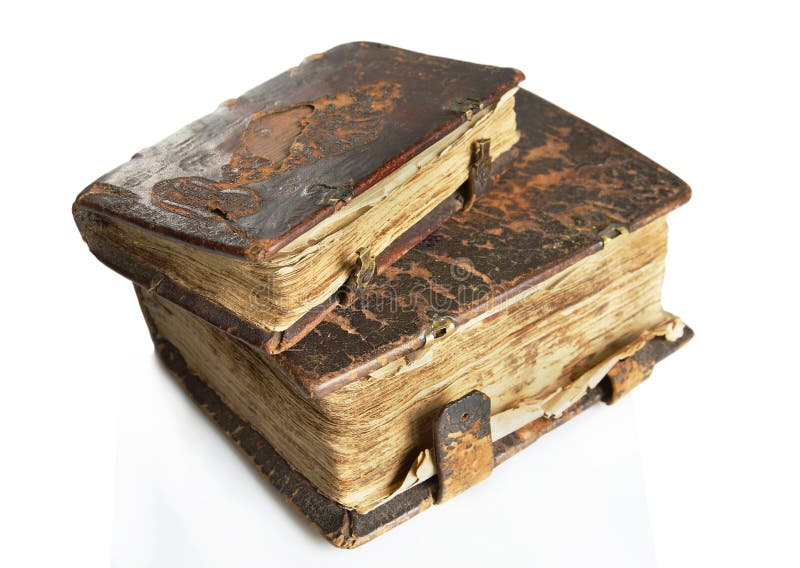 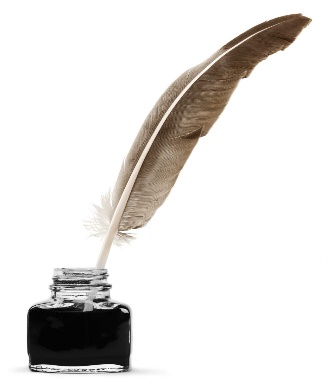 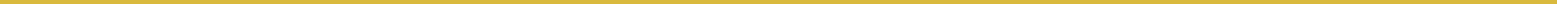 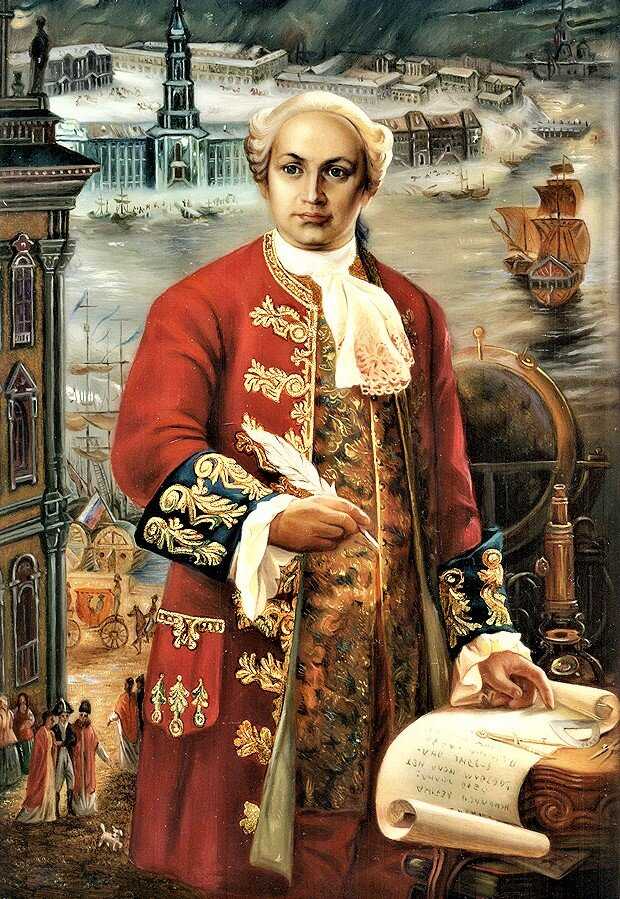 «Народ, не знающий своего прошлого, не имеет будущего»                 М.В.Ломоносов
ДОМАШНЕЕ ЗАДАНИЕ
Задание 1.
Создать фотолетопись своей семьи

Задание 2
Написать в рабочей тетради своё имя и фамилию буквами Кириллицы
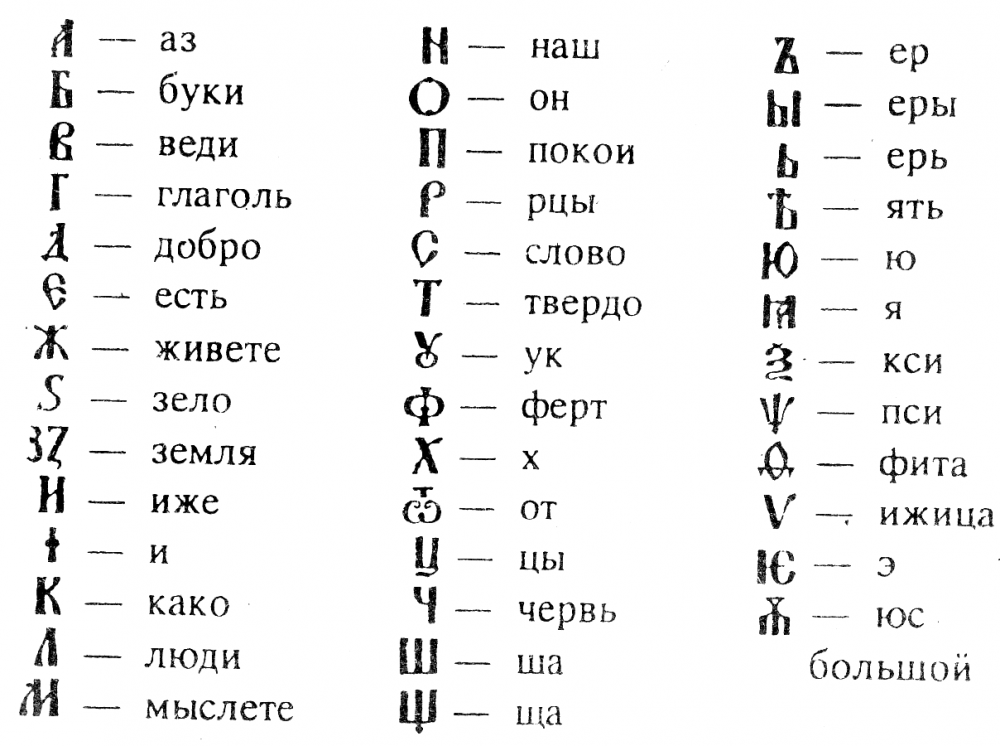 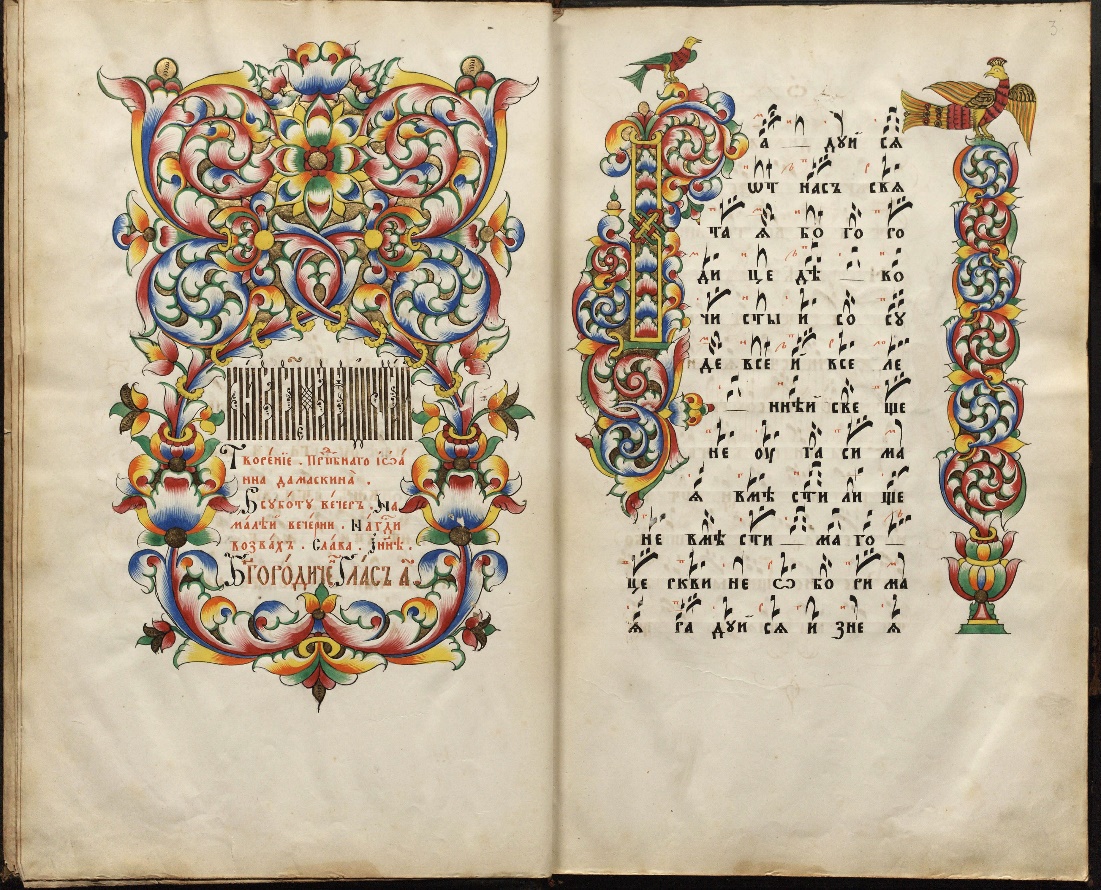 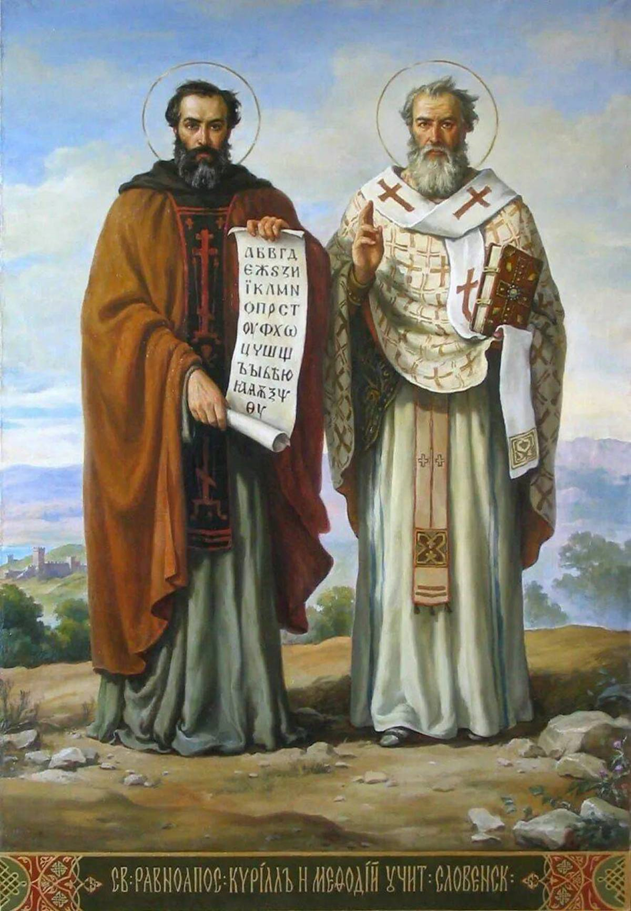 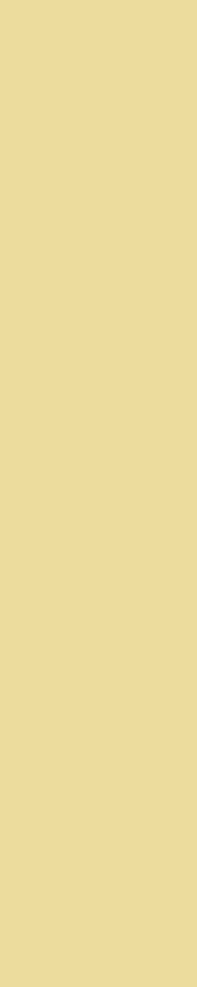 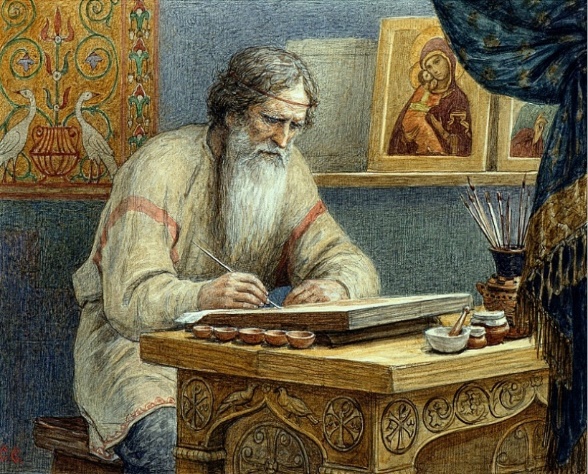 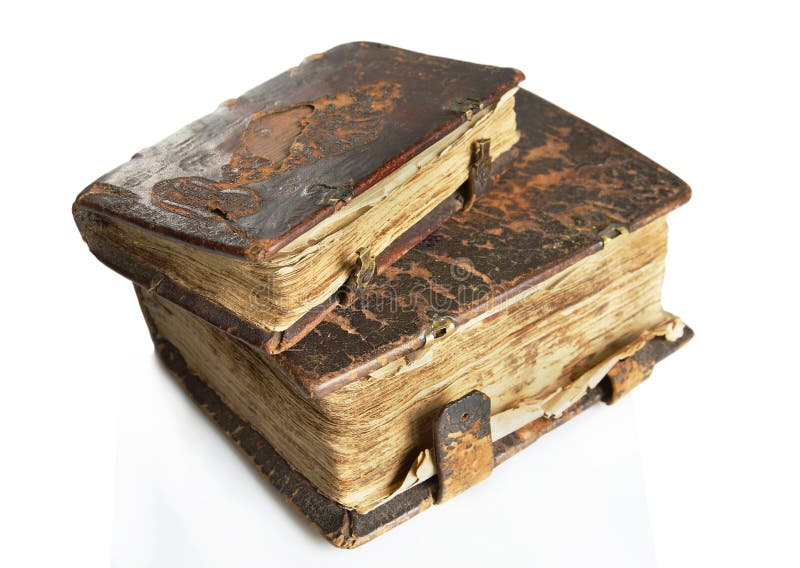 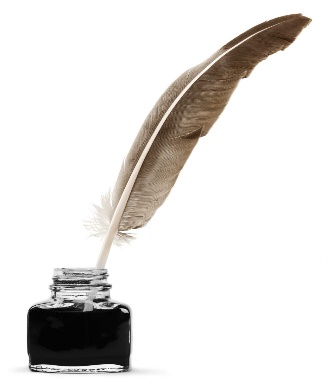 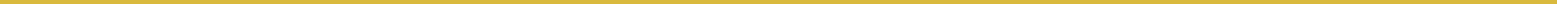